APCA Awareness DayRichardson EventMay 13th, 2014
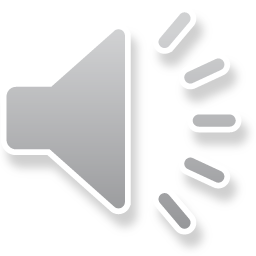 APCA Awareness Day  Celebrating Asian Pacific American Heritage Month
2
© 2013 AT&T Intellectual Property. All rights reserved. AT&T, Globe logo and other marks are trademarks of AT&T Intellectual Property.
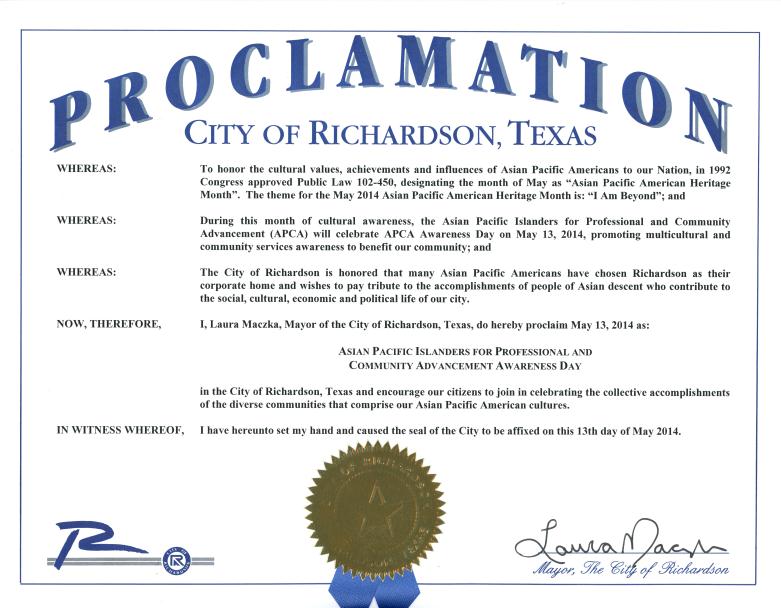 Proclamation from City of Richardson - 2014 APCA Awareness Day
3
© 2013 AT&T Intellectual Property. All rights reserved. AT&T, Globe logo and other marks are trademarks of AT&T Intellectual Property.
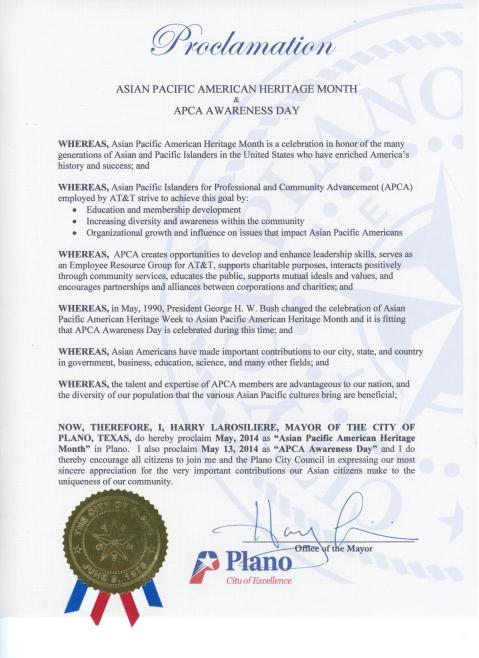 Proclamation from City of Plano for APCA Awareness Day
4
© 2013 AT&T Intellectual Property. All rights reserved. AT&T, Globe logo and other marks are trademarks of AT&T Intellectual Property.
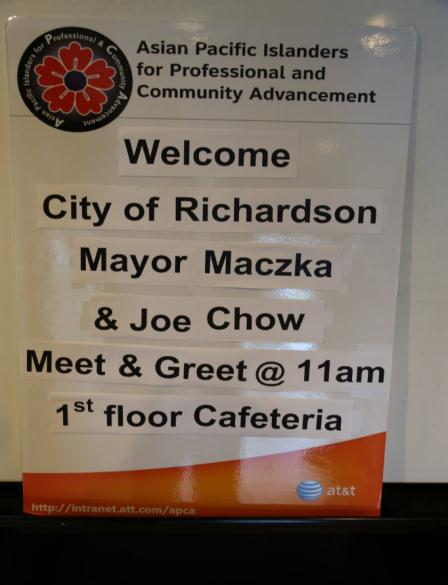 APCA Awareness Day
May 13th, 2014
5
© 2013 AT&T Intellectual Property. All rights reserved. AT&T, Globe logo and other marks are trademarks of AT&T Intellectual Property.
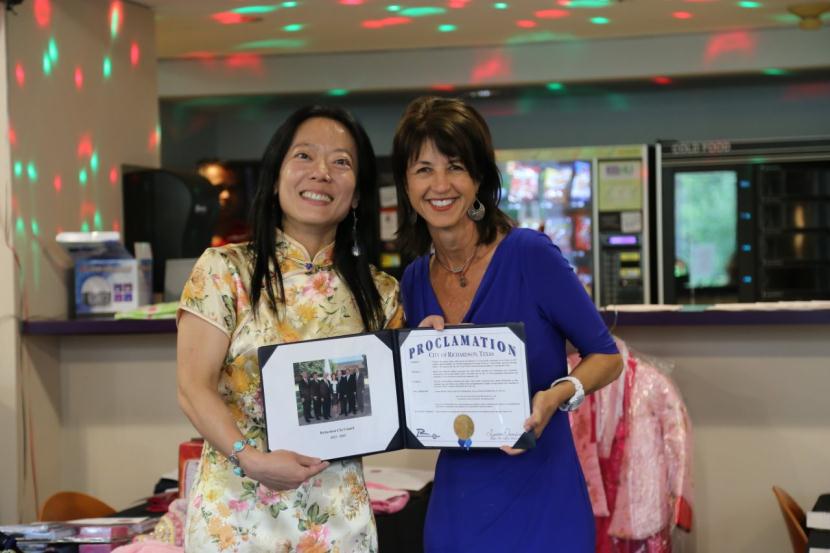 Richardson Mayor Laura Maczka Presenting Proclamation for
APCA Awareness Day @ AT&T Richardson Campbell Glen
6
© 2013 AT&T Intellectual Property. All rights reserved. AT&T, Globe logo and other marks are trademarks of AT&T Intellectual Property.
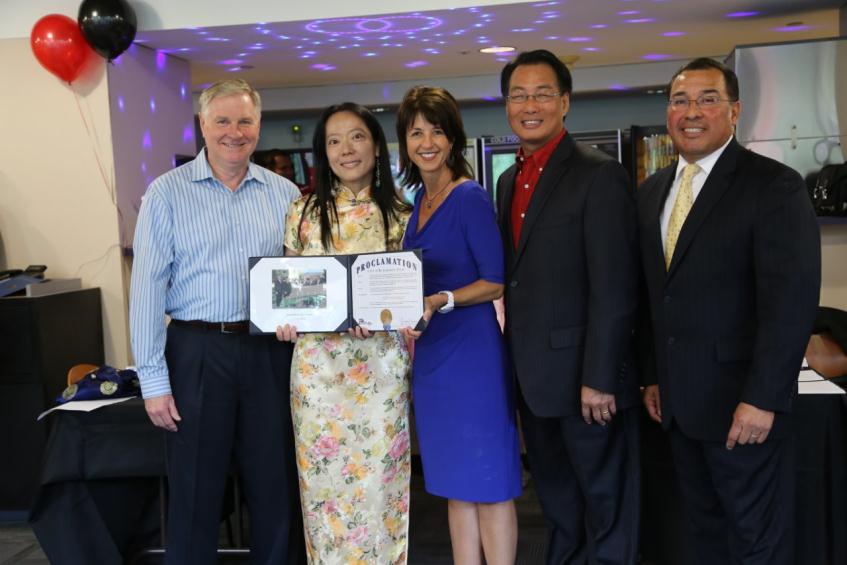 Rick Moss – AVP/M&HS, Jessica Yang – VP/APCA DFW,  Laura Maczka/Richardson Mayor Joe Chow/Former Addison Mayor, Fred Maldonado Director/External Affairs
7
© 2013 AT&T Intellectual Property. All rights reserved. AT&T, Globe logo and other marks are trademarks of AT&T Intellectual Property.
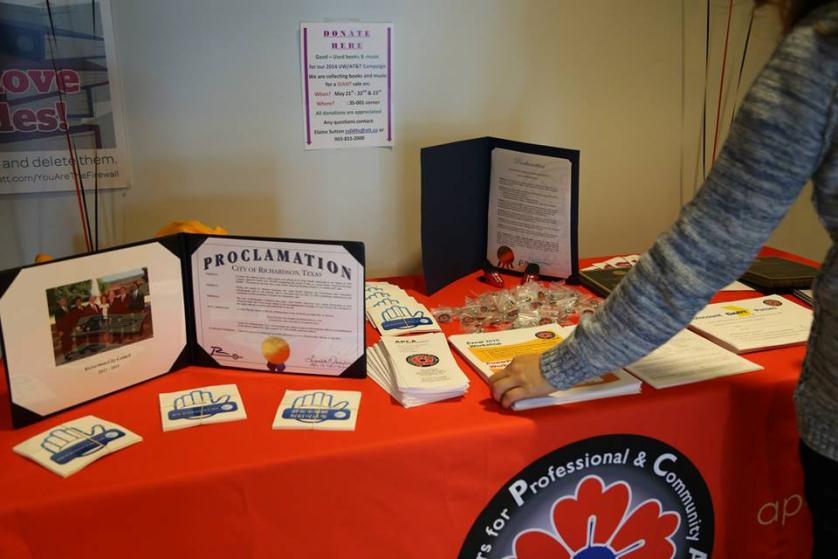 APCA Awareness Day – Meet & Greet
8
© 2013 AT&T Intellectual Property. All rights reserved. AT&T, Globe logo and other marks are trademarks of AT&T Intellectual Property.
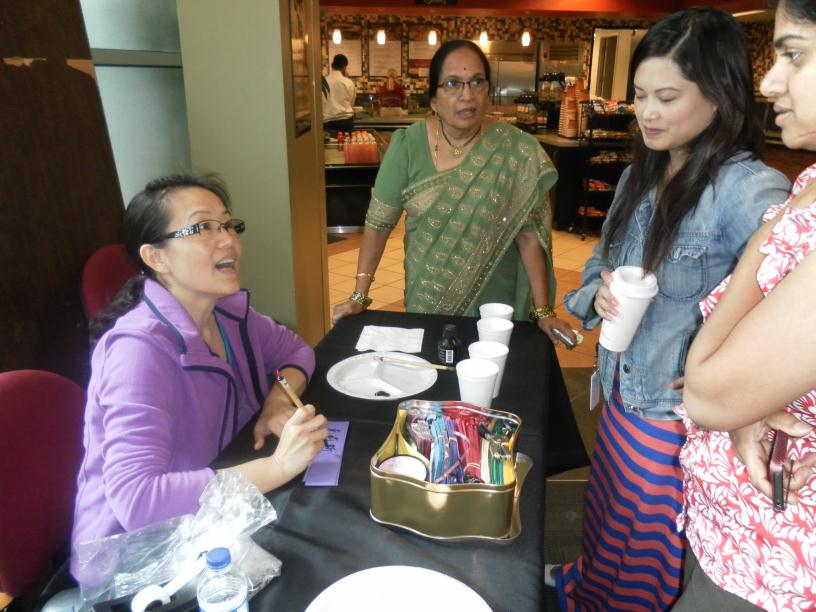 Tracy Pi Manning the Calligraphy Station
9
© 2013 AT&T Intellectual Property. All rights reserved. AT&T, Globe logo and other marks are trademarks of AT&T Intellectual Property.
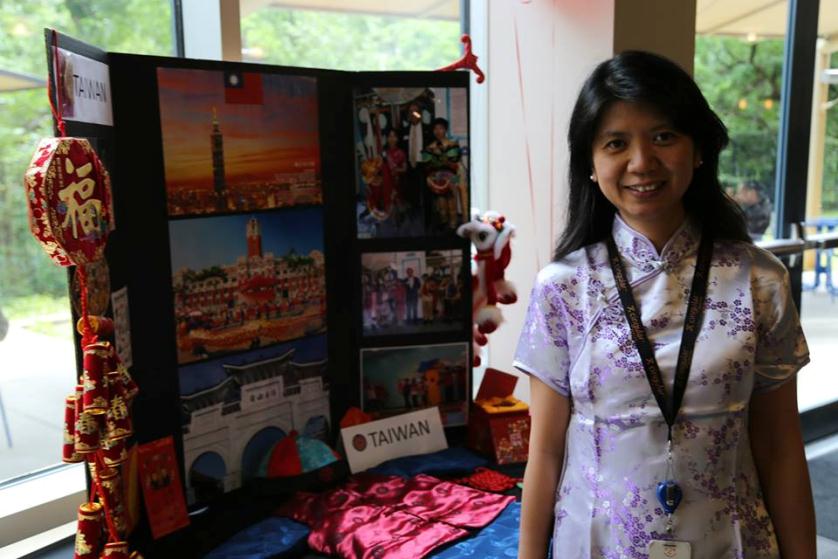 Beryl Wong @ Taiwan Booth
10
© 2013 AT&T Intellectual Property. All rights reserved. AT&T, Globe logo and other marks are trademarks of AT&T Intellectual Property.
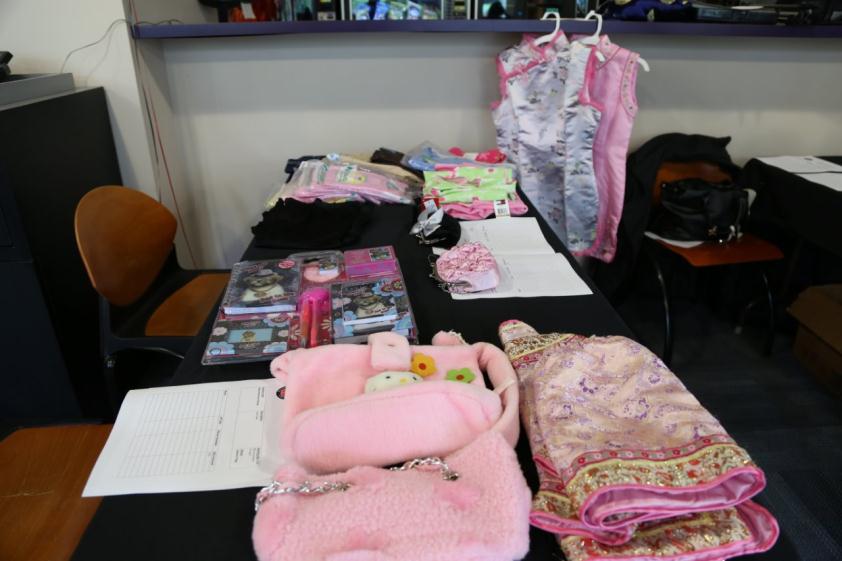 Silent Auction Booth Benefiting APCA Scholarship Program
11
© 2013 AT&T Intellectual Property. All rights reserved. AT&T, Globe logo and other marks are trademarks of AT&T Intellectual Property.
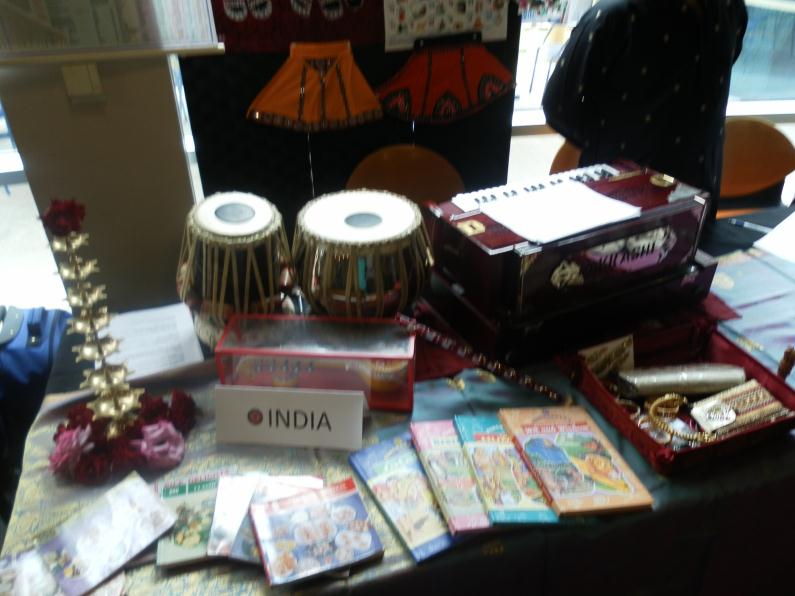 Around the Globe – India Booth
12
© 2013 AT&T Intellectual Property. All rights reserved. AT&T, Globe logo and other marks are trademarks of AT&T Intellectual Property.
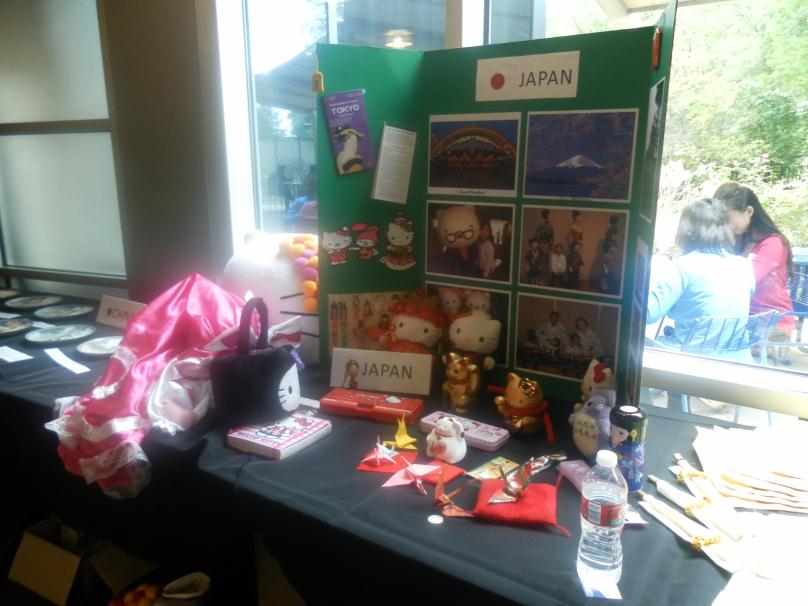 Around the Globe – Japan Booth
13
© 2013 AT&T Intellectual Property. All rights reserved. AT&T, Globe logo and other marks are trademarks of AT&T Intellectual Property.
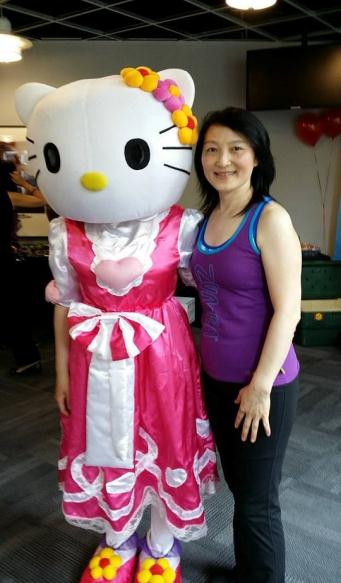 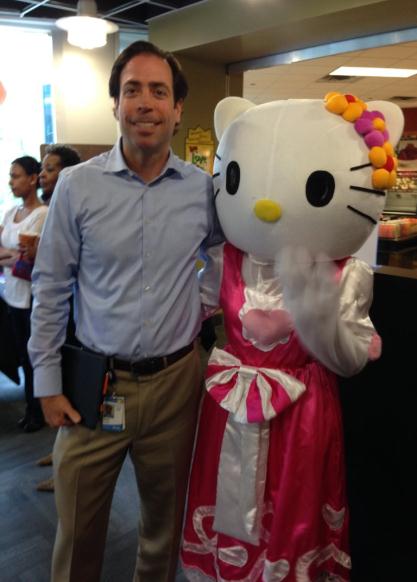 Lisha Yang and Aaron Baldwin with Hello Kitty
14
© 2013 AT&T Intellectual Property. All rights reserved. AT&T, Globe logo and other marks are trademarks of AT&T Intellectual Property.
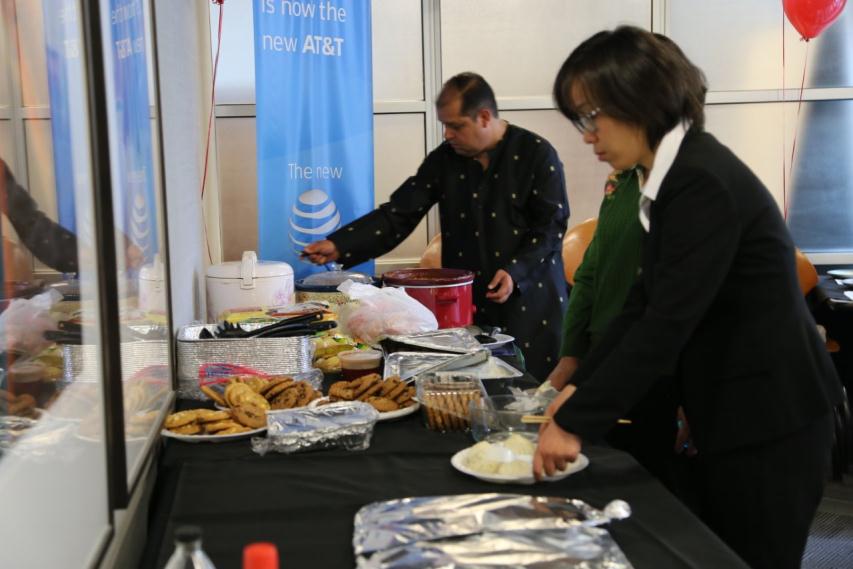 Lunch provided by APCA Volunteers for 
APCA Scholarship Fundraising
15
© 2013 AT&T Intellectual Property. All rights reserved. AT&T, Globe logo and other marks are trademarks of AT&T Intellectual Property.
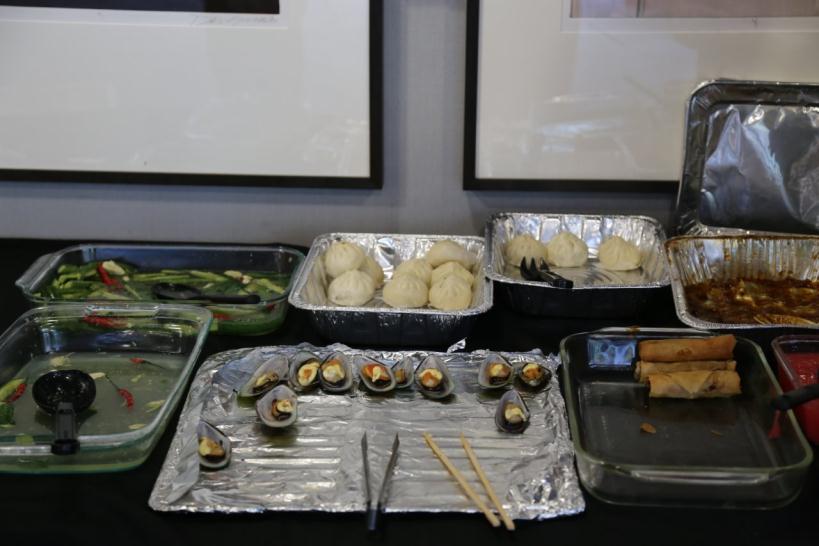 Lunch provided by APCA Volunteers for 
APCA Scholarship Fundraising
16
© 2013 AT&T Intellectual Property. All rights reserved. AT&T, Globe logo and other marks are trademarks of AT&T Intellectual Property.
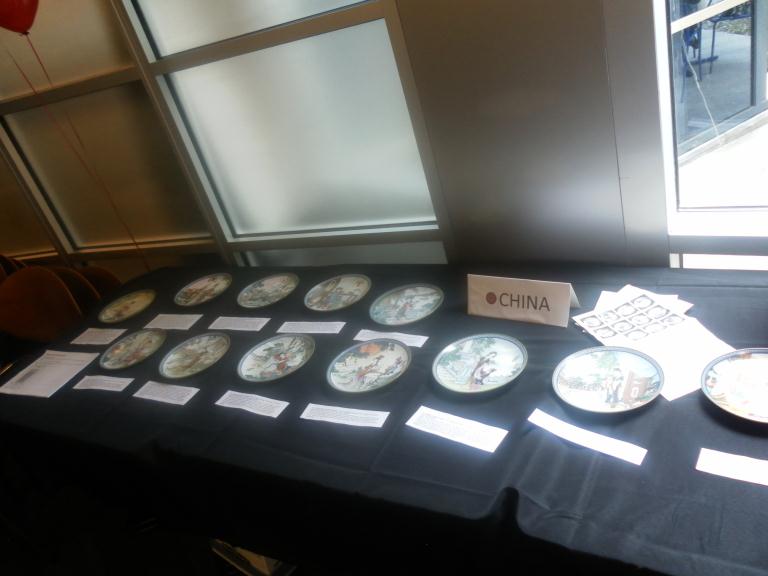 Precious Plate Collection shared by 
APCA Member Dorothy Marshall
17
© 2013 AT&T Intellectual Property. All rights reserved. AT&T, Globe logo and other marks are trademarks of AT&T Intellectual Property.
APCA Awareness Day PerformancesConnecting APCA to the Community
18
© 2013 AT&T Intellectual Property. All rights reserved. AT&T, Globe logo and other marks are trademarks of AT&T Intellectual Property.
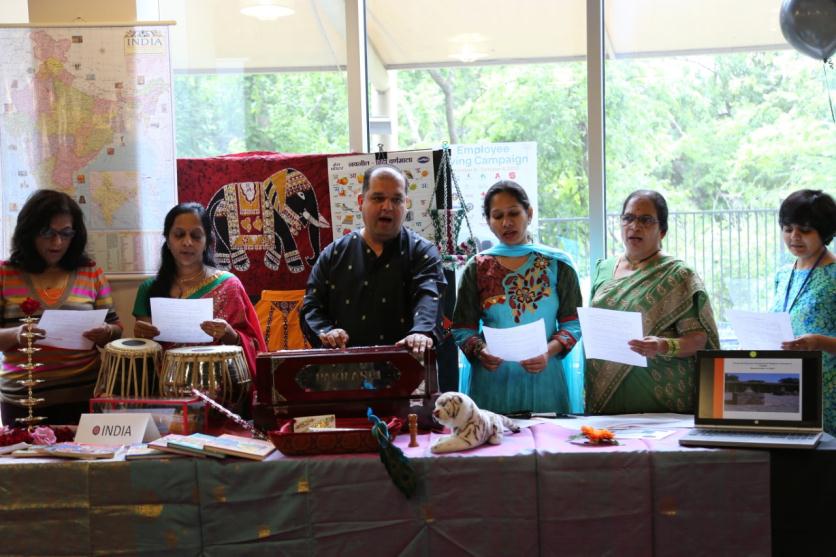 Indian Folk Song Performance with instrument – Harmonium
19
© 2013 AT&T Intellectual Property. All rights reserved. AT&T, Globe logo and other marks are trademarks of AT&T Intellectual Property.
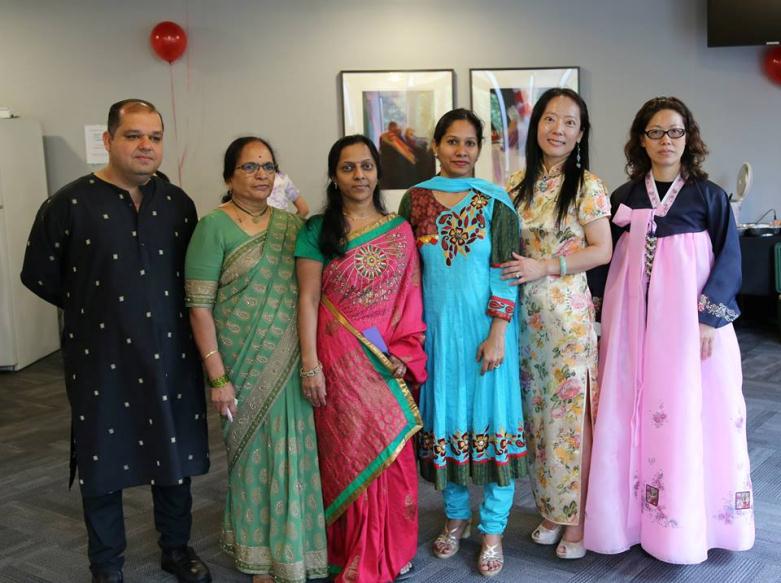 Best Dressed Contest – Best Dressed Male Winner Anand Amarnani, Nalini Totloor
Mallika Kopparapu, Madhuri Bondada, Jessica Yang, Female Winner Alice Au
20
© 2013 AT&T Intellectual Property. All rights reserved. AT&T, Globe logo and other marks are trademarks of AT&T Intellectual Property.
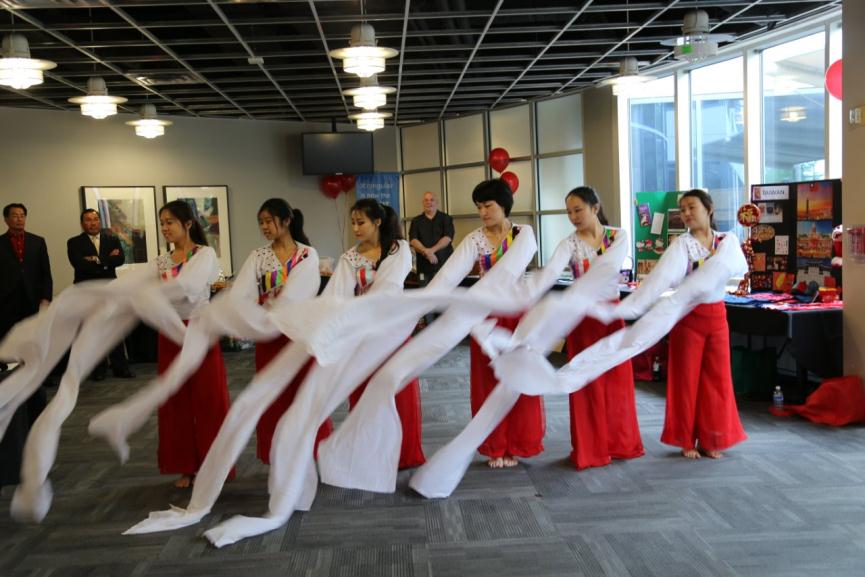 UTD International Talent Show Winning Team
21
© 2013 AT&T Intellectual Property. All rights reserved. AT&T, Globe logo and other marks are trademarks of AT&T Intellectual Property.
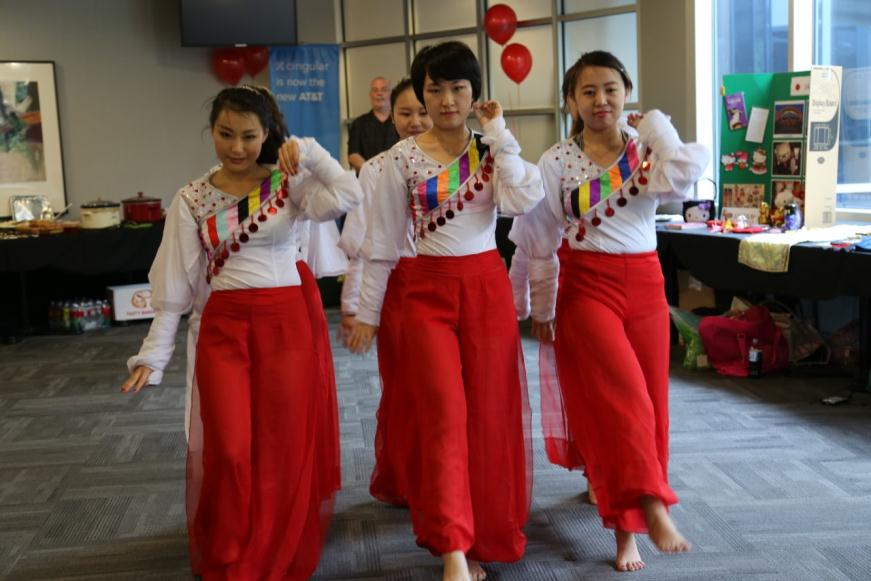 Artistic UTD Chinese Dance Performance
22
© 2013 AT&T Intellectual Property. All rights reserved. AT&T, Globe logo and other marks are trademarks of AT&T Intellectual Property.
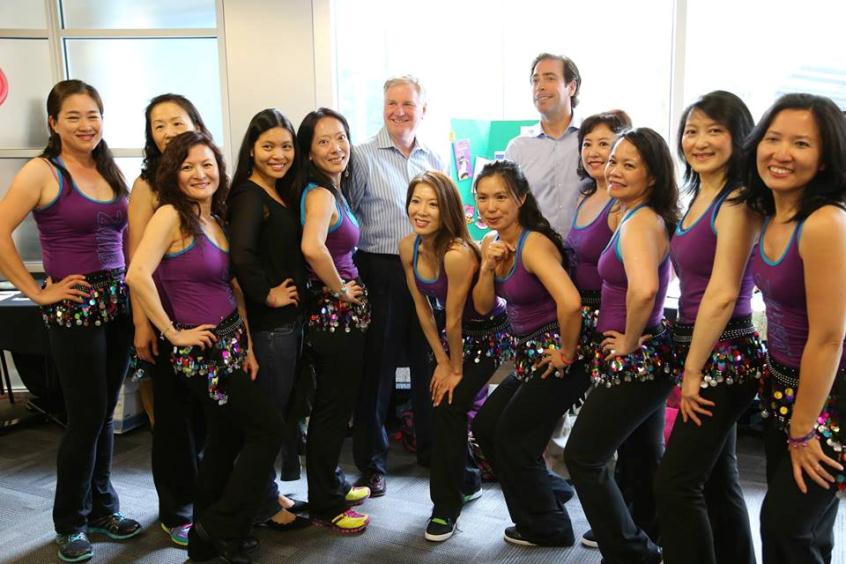 The quotation marks are not live  type. They are images that can be moved. The quotation marks are not live type. They are images that can be moved. The quotation marks are not live type. They are images that can be moved.
Zumba Cardio Dance Performance Cindy Ji, Tracy Pi, Amy Chang, Tram Ngo, Jessica Yang
Rick Moss, Paula Cheung, Angie Lee, Aaron Baldwin, Sherry Yao, Liza Engh, 
Lisha Yang and Carole Tam
23
© 2013 AT&T Intellectual Property. All rights reserved. AT&T, Globe logo and other marks are trademarks of AT&T Intellectual Property.
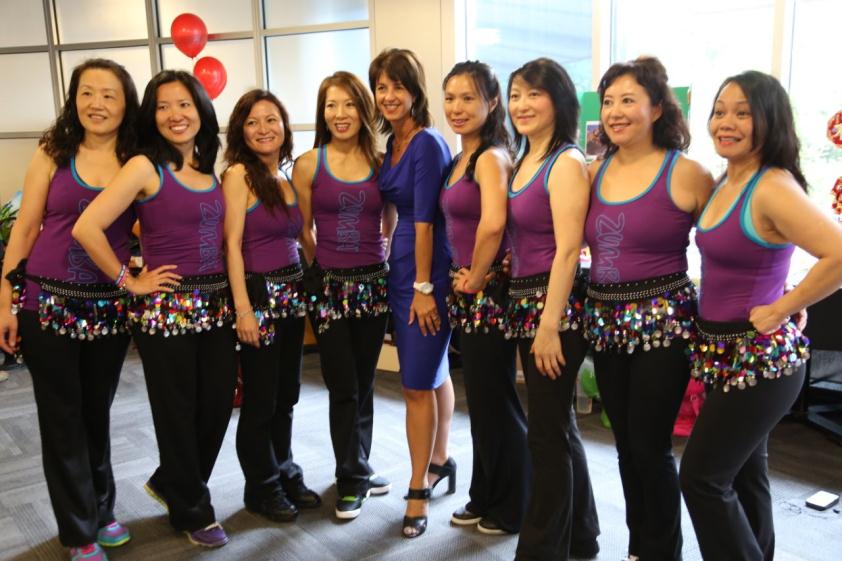 The quotation marks are not live  type. They are images that can be moved. The quotation marks are not live type. They are images that can be moved. The quotation marks are not live type. They are images that can be moved.
Zumba Instructor (Zin) Tracy Pi, Carole Tam, Amy Chang, Lead Zin Paula Cheung, Mayor Maczka, Zin Angie Lee, Lisha Yang, Sherry Yao, Zin Liza Engh
24
© 2013 AT&T Intellectual Property. All rights reserved. AT&T, Globe logo and other marks are trademarks of AT&T Intellectual Property.
APCA VolunteersKudos for a job well done
25
© 2013 AT&T Intellectual Property. All rights reserved. AT&T, Globe logo and other marks are trademarks of AT&T Intellectual Property.
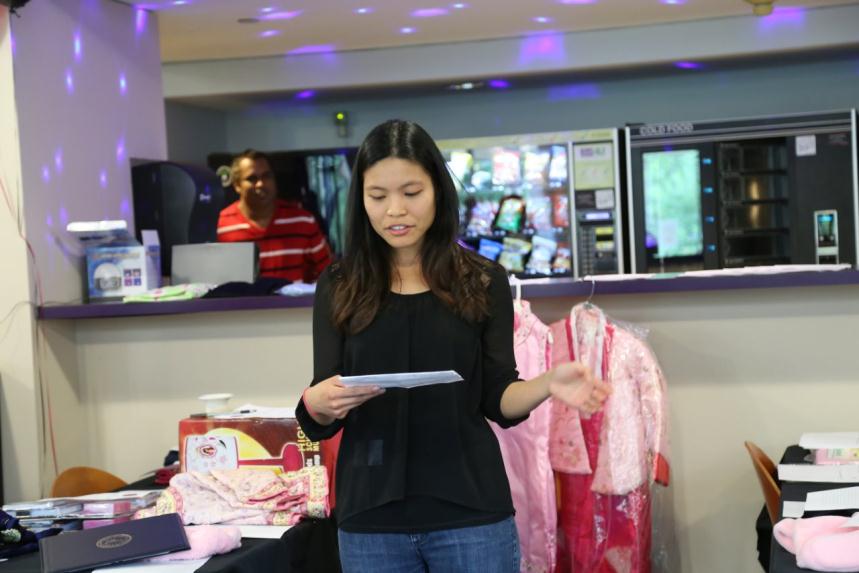 The quotation marks are not live  type. They are images that can be moved. The quotation marks are not live type. They are images that can be moved. The quotation marks are not live type. They are images that can be moved.
Master of Ceremony Tram Ngo
26
© 2013 AT&T Intellectual Property. All rights reserved. AT&T, Globe logo and other marks are trademarks of AT&T Intellectual Property.
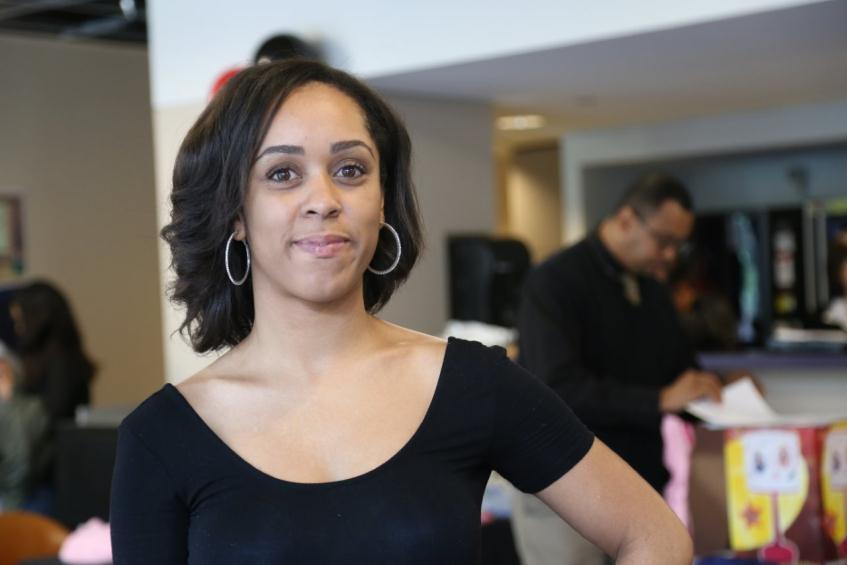 The quotation marks are not live  type. They are images that can be moved. The quotation marks are not live type. They are images that can be moved. The quotation marks are not live type. They are images that can be moved.
Vanessa Glenn
27
© 2013 AT&T Intellectual Property. All rights reserved. AT&T, Globe logo and other marks are trademarks of AT&T Intellectual Property.
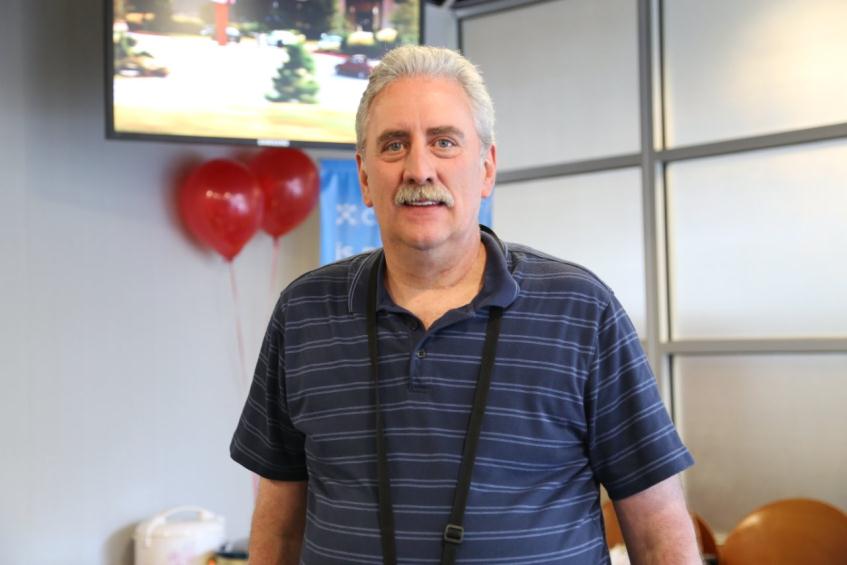 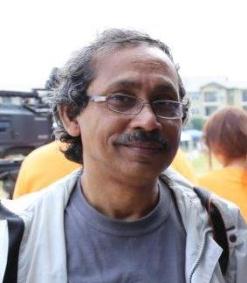 The quotation marks are not live  type. They are images that can be moved. The quotation marks are not live type. They are images that can be moved. The quotation marks are not live type. They are images that can be moved.
Tim Blystone – Communication Officer
& Photographer Muhammad Haider
28
© 2013 AT&T Intellectual Property. All rights reserved. AT&T, Globe logo and other marks are trademarks of AT&T Intellectual Property.
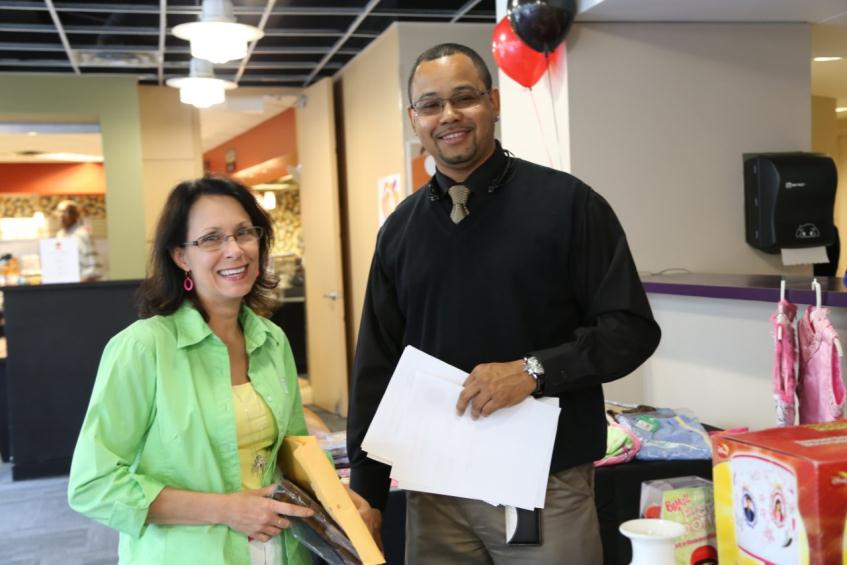 The quotation marks are not live  type. They are images that can be moved. The quotation marks are not live type. They are images that can be moved. The quotation marks are not live type. They are images that can be moved.
Daphne Hartzog, Theodore Williams
Manning Membership & Silent Auction Booth
29
© 2013 AT&T Intellectual Property. All rights reserved. AT&T, Globe logo and other marks are trademarks of AT&T Intellectual Property.
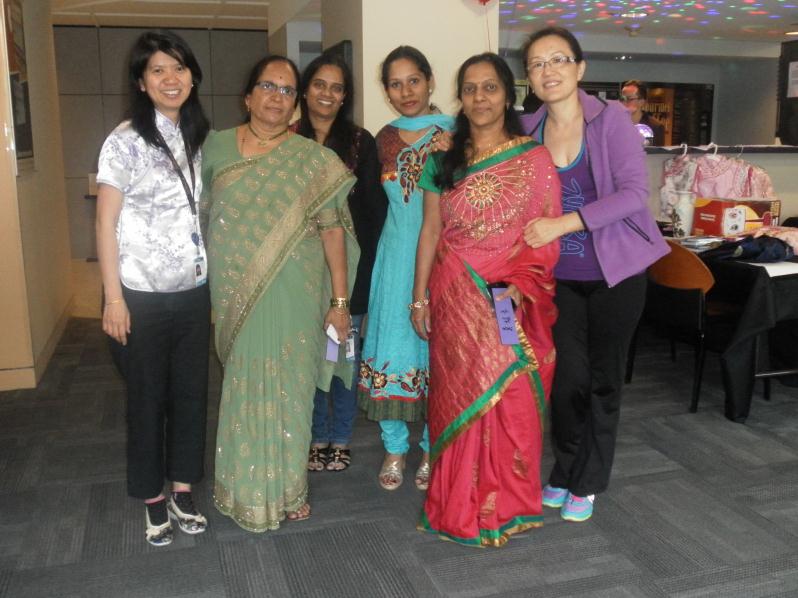 The quotation marks are not live  type. They are images that can be moved. The quotation marks are not live type. They are images that can be moved. The quotation marks are not live type. They are images that can be moved.
Beryl Wong, Nalini Totloor, Madhuri Bondada,  
Mallika Kopparapu, and Tracy Pi
30
© 2013 AT&T Intellectual Property. All rights reserved. AT&T, Globe logo and other marks are trademarks of AT&T Intellectual Property.
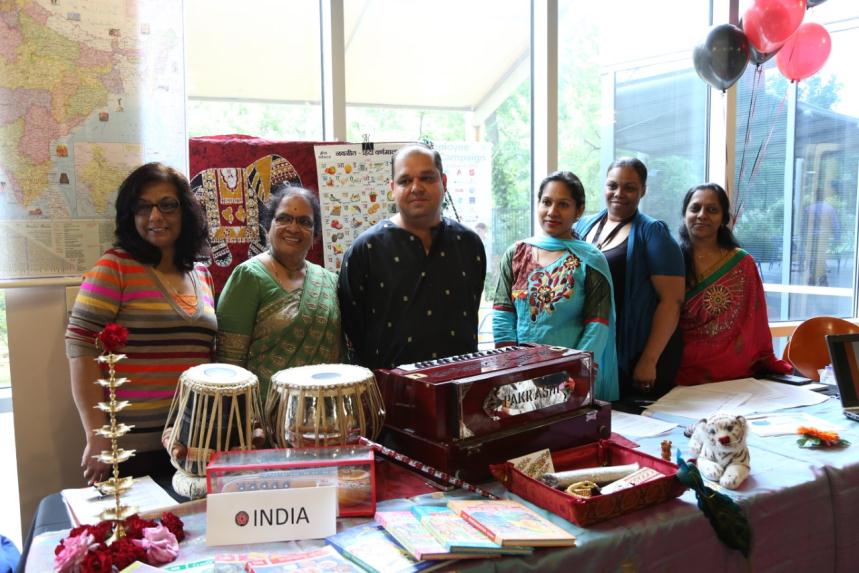 The quotation marks are not live  type. They are images that can be moved. The quotation marks are not live type. They are images that can be moved. The quotation marks are not live type. They are images that can be moved.
Vijay Bhardwaj, Nalini Totloor, Anand Amarnani, 
Madhuri Bondada, Angela Scott, Mallika Kopparapu
31
© 2013 AT&T Intellectual Property. All rights reserved. AT&T, Globe logo and other marks are trademarks of AT&T Intellectual Property.
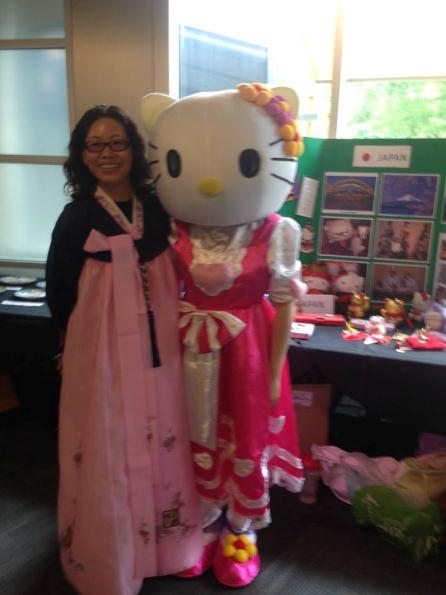 New APCA Member Alice Au & Hello Kitty – Lani Ma
32
© 2013 AT&T Intellectual Property. All rights reserved. AT&T, Globe logo and other marks are trademarks of AT&T Intellectual Property.
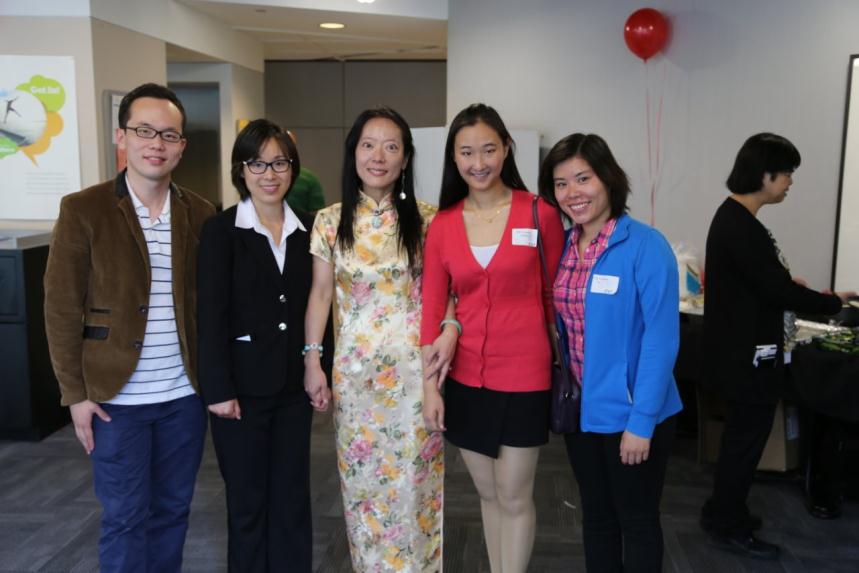 The quotation marks are not live  type. They are images that can be moved. The quotation marks are not live type. They are images that can be moved. The quotation marks are not live type. They are images that can be moved.
UTD Student Volunteers, Jessica Yang, Amy Chou (far right)
33
© 2013 AT&T Intellectual Property. All rights reserved. AT&T, Globe logo and other marks are trademarks of AT&T Intellectual Property.
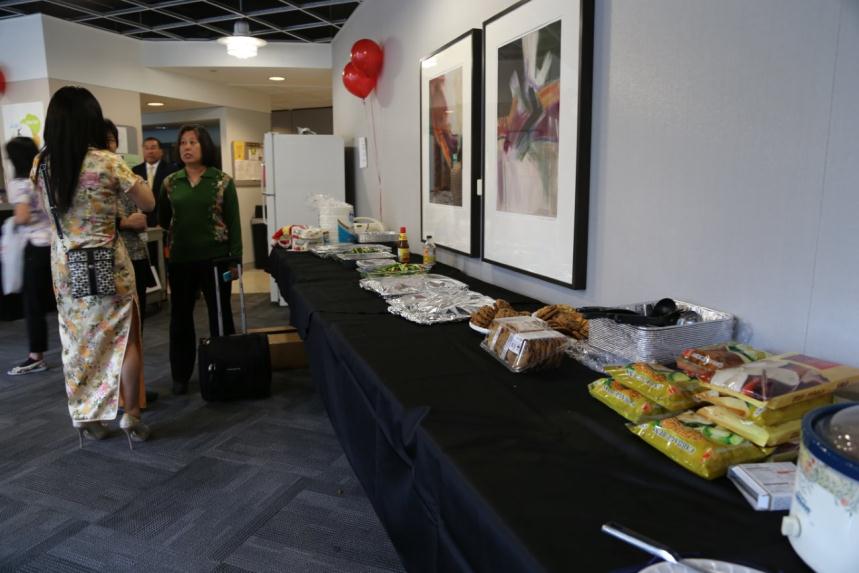 The quotation marks are not live  type. They are images that can be moved. The quotation marks are not live type. They are images that can be moved. The quotation marks are not live type. They are images that can be moved.
Lining Wang Manning the Lunch Booth
34
© 2013 AT&T Intellectual Property. All rights reserved. AT&T, Globe logo and other marks are trademarks of AT&T Intellectual Property.